Central Discovery Index (CDI)
Jean Dill
What is CDI?
How is availability determined?
How can we control availability?
Fully Flexible vs EasyActive
CDI Attributes
Troubleshooting
What is CDI?
How is availability determined?
How can we control availability?
Fully Flexible vs EasyActive
CDI Attributes
Troubleshooting
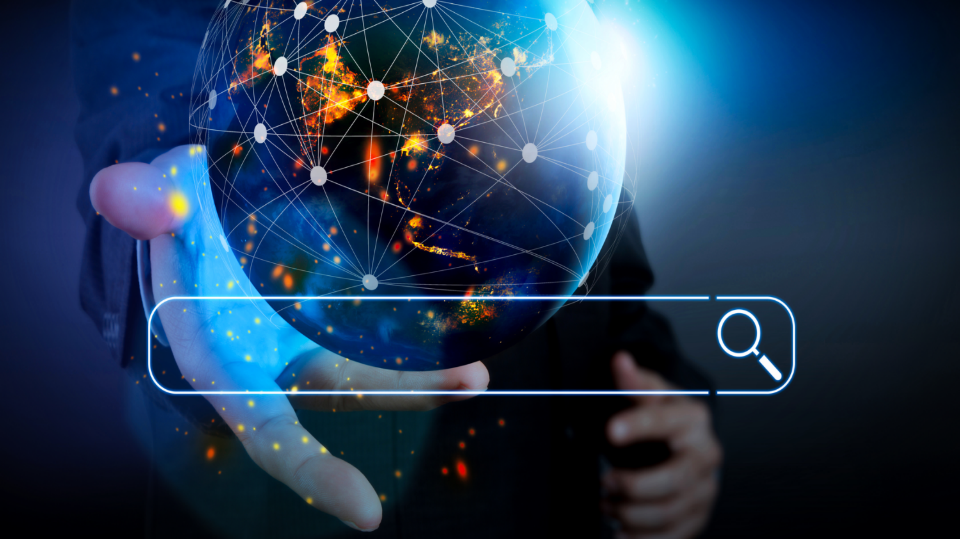 CDI and Alma in your Discovery System
Delivery
Discovery
Central Discovery Index
Includes ~4 billion citations
Accessible in both of Ex Libris' discovery systems
Most resources are free to search
Some A&I databases require a subscription to search
Linking to content via Alma
Full text content in its own database/repository
Direct linking or use of link resolver
May require authentication or authorization to access
4
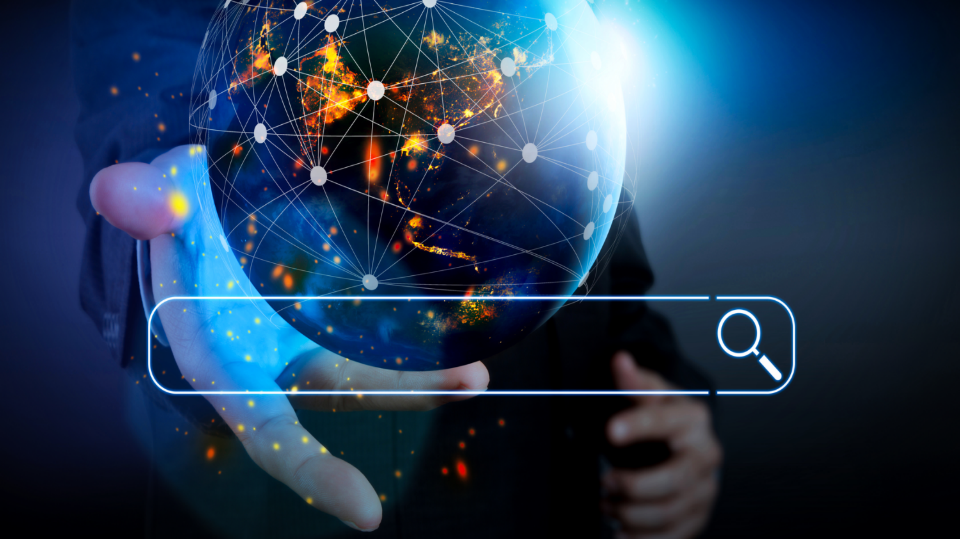 Content loaded into CDI
How does this all work?
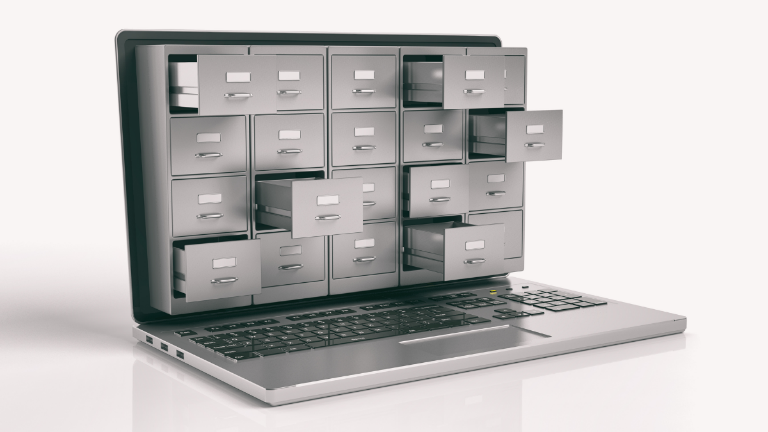 5
Content loaded into CDI
Patrons search index via Primo/Summon
6
Content loaded into CDI
Patrons search index via Primo/Summon
Receive results
7
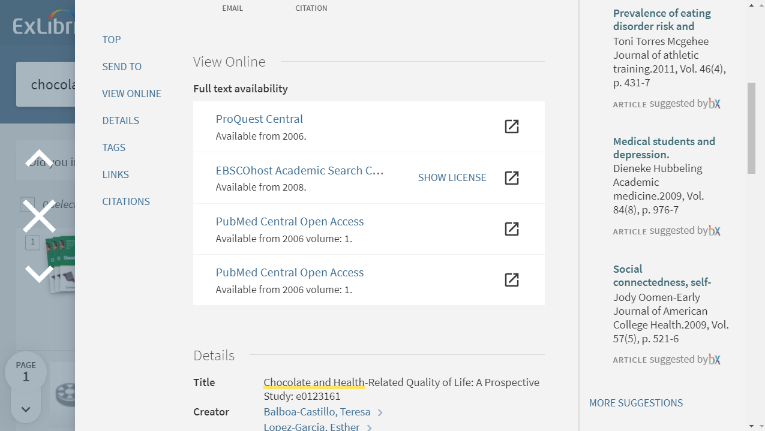 Content loaded into CDI
Patrons search index via Primo/Summon
Receive results
Access full text via links
8
Primo Filtered Search (DEMO)
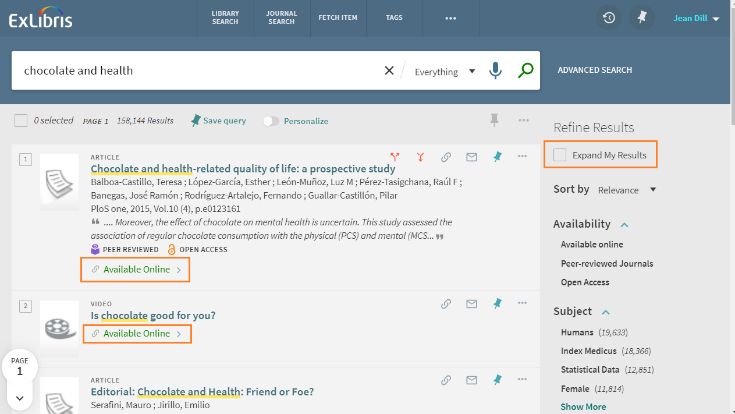 Results include all available resources (active in Alma)
9
Primo Expanded Search (DEMO)
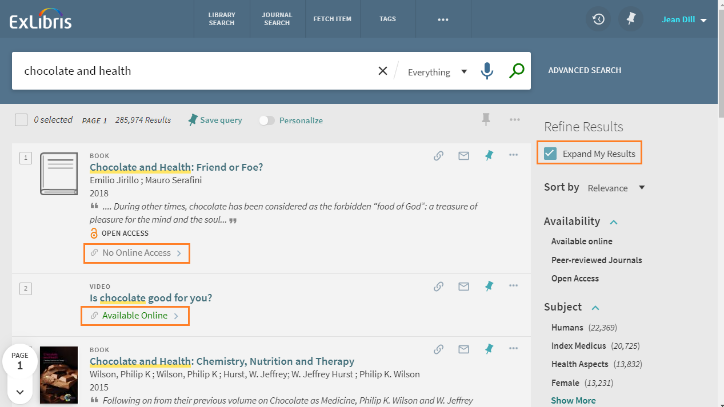 Results include all resources (including no full text) active in CDI
10
What is CDI?
How is availability determined?
How can we control availability?
Fully Flexible vs EasyActive
CDI Attributes
Troubleshooting
Citations for articles, book chapters, etc. from CDI
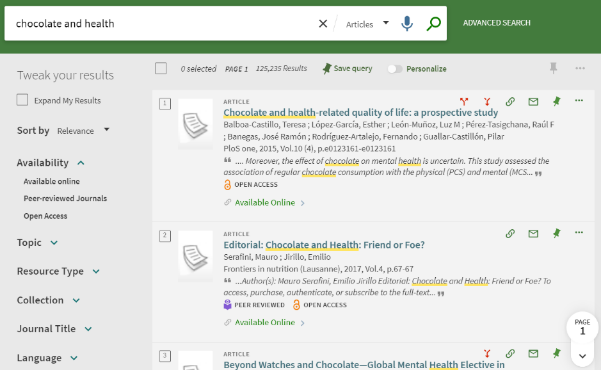 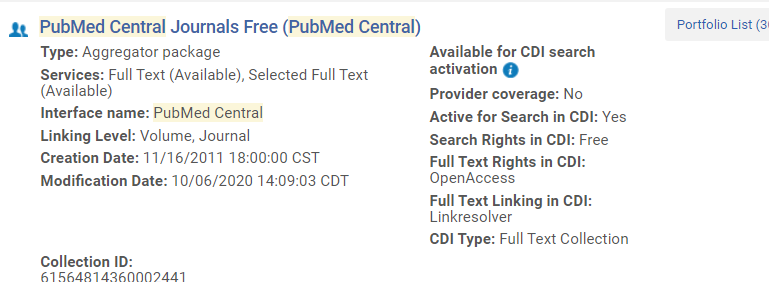 12
Links to the full text from Alma
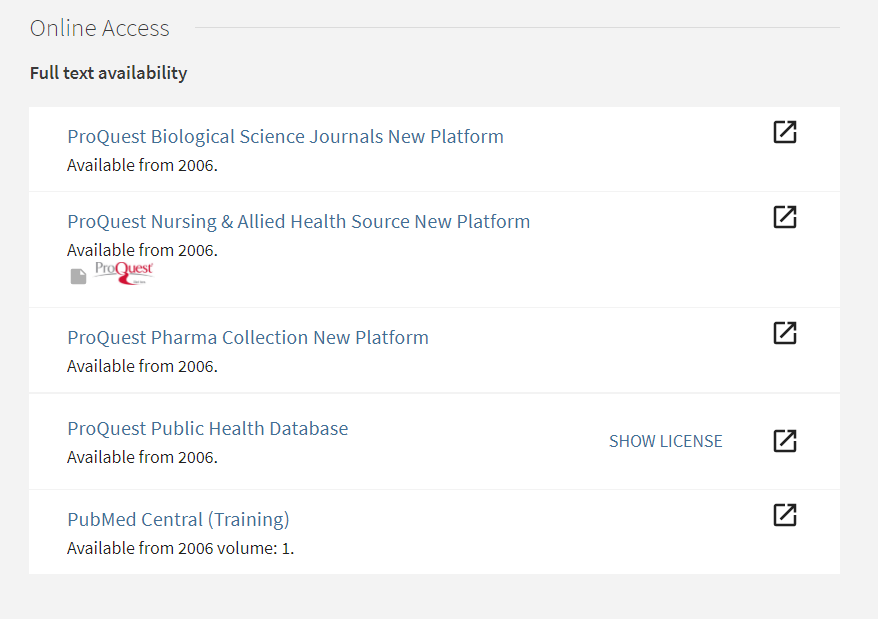 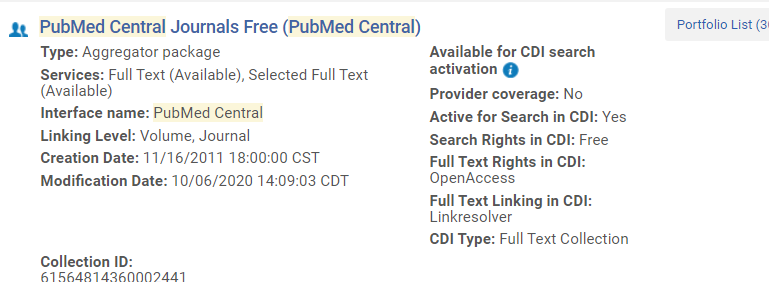 13
Availability Status
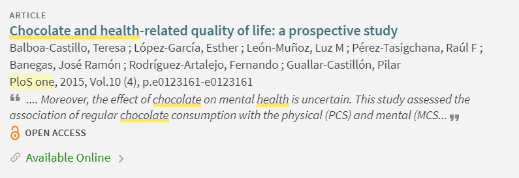 Active portfolios in electronic collections
Publishing includes identifiers and coverage
CDI matches relevant content and marks content as “Available Online”
Active databases (i.e. electronic collections w/o portfolios)
Publishing includes the collection’s ID (DBID)
CDI matches content based on the ID and mark all database content in CDI as ‘Available Online’
14
Publish Electronic Records to Central Discovery Index
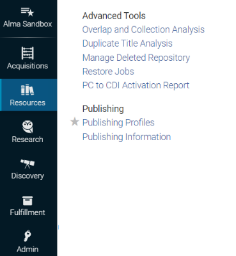 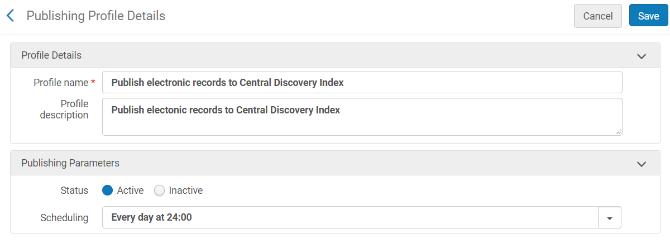 Resources > Publishing > Publishing Profiles > Publish Electronic Records to CDI
15
What is CDI?
How is availability determined?
How can we control availability?
Fully Flexible vs EasyActive
CDI Attributes
Troubleshooting
Activate/Deactivate collection in Alma
Shows as ‘unavailable’ in search results
Links to full text will not appear in full record
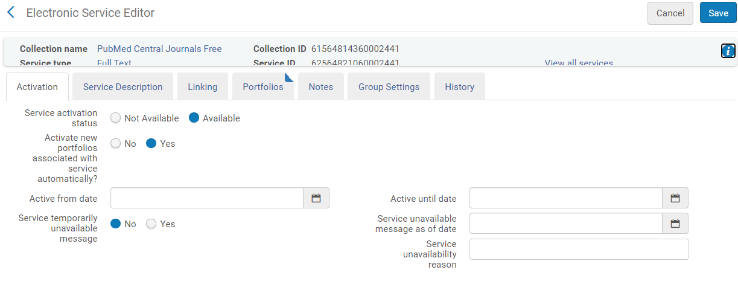 17
Setting: Do not show as Full Text available in CDI even if active in Alma’
If collection is active in Alma you have the option to NOT mark the content as ‘Available Online’ in CDI 
Shows as ‘unavailable’ in search results
Links to full text will still appear in full record
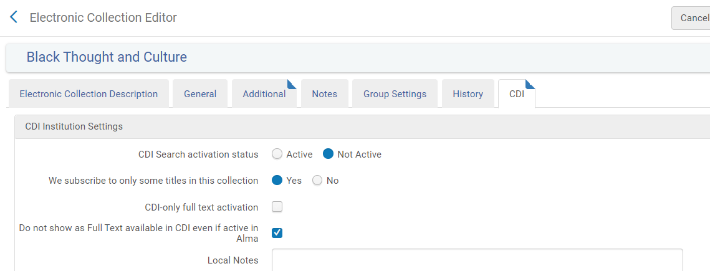 18
Setting: ‘CDI Only Full Text Activation’
If collection is INACTIVE in Alma you can mark it as ‘Available Online’ only in CDI 
Shows as ‘Available’ in search results
Direct link to full text will appear in full record
For collections that use the link in record rather than the link resolver
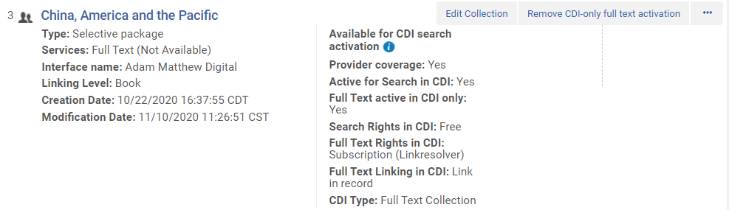 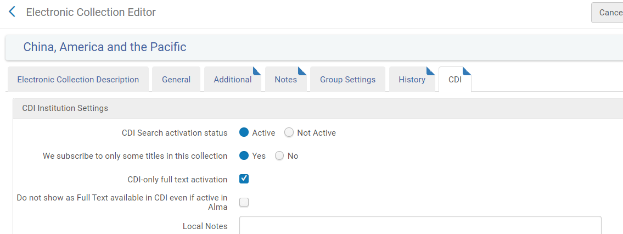 19
Setting: ‘We subscribe to only some titles in this collection = No’
If collection is Active in Alma you have the option to mark the entire collection content as ‘Available Online’ in CDI regardless of the portfolio’s activation in Alma 
For collections that use the link in record rather than the link resolver
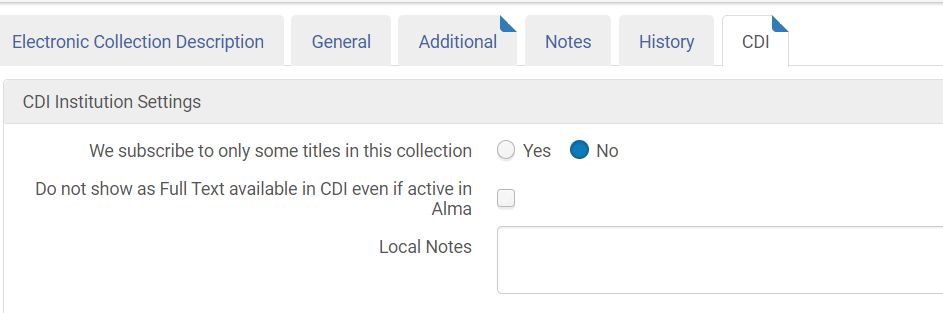 20
Use Case – Handling Duplicate eBooks in CDI results
Suppress the eBook records from being published to CDI using Do not show…
Pro: uses your local bib records
Con: book chapters, book reviews, etc. will not be flagged as available online
Suppress the bib records to be published to your local Primo index (Full text in CDI only activation option)
Pro: book chapters, book reviews, etc. will be flagged as available online
Con: only works with collections that use the Link in Record
Con: doesn’t use local bib records
21
What is CDI?
How is availability determined?
How can we control availability?
Fully Flexible vs EasyActive
CDI Attributes
Troubleshooting
Fully Flexible and Easy Active Settings
Fully Flexible
Setting is like search activations in Primo Central
Content that is set to full text available in Alma is automatically searchable in CDI regardless of your search activation settings for the collection
You can enable search for content that is not full text available in Alma
EasyActive
Majority of the collections in CDI are searchable  
Exceptions include collections that require a subscription to search (i.e. A&I databases)
23
User roles
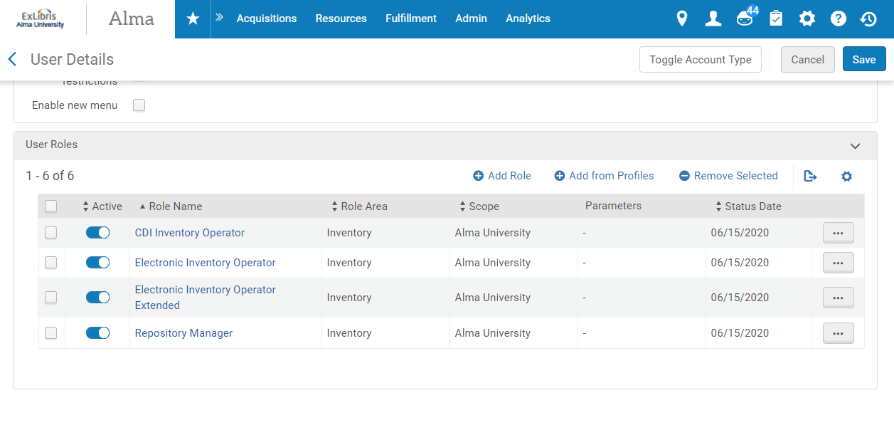 CDI Inventory Operator:  Able to activate/change Central Discovery Index resources and settings

Electronic Inventory Operator/Extended: Able to activate/deactivate e-resources, add local electronic collections and portfolios, and create and manage sets.  With the extended role, able to delete electronic inventory as well.

Repository Manager:  Able to add/edit/delete notes, create/remove blocks, manage inventory operators, assign e-resource activations to operators, manage inventory and repository jobs, and add/edit/delete and link inventory in the MD Editor
24
What is CDI?
How is availability determined?
How can we control availability?
Fully Flexible vs EasyActive
CDI Attributes
Troubleshooting
CDI Attributes (DEMO)
In Advanced Search
In Brief Record
In CDI tab
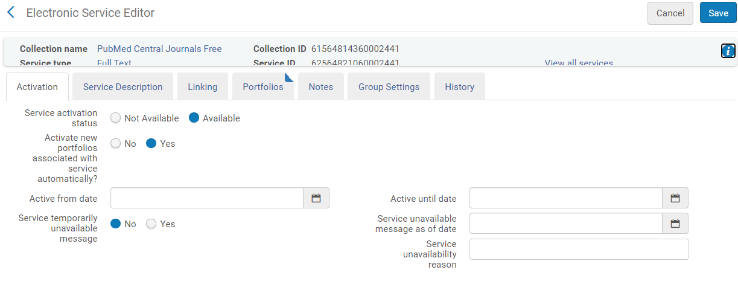 26
What is CDI?
How is availability determined?
How can we control availability?
Fully Flexible vs EasyActive
CDI Attributes
Troubleshooting
Why can’t I find the article I’m looking for?
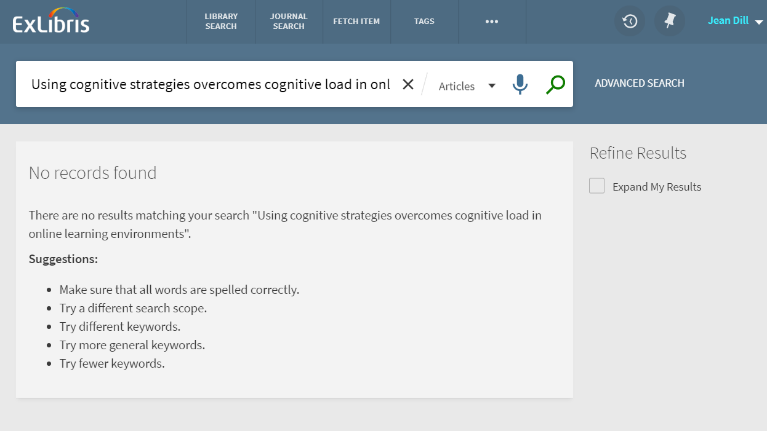 28
Expanded search includes the article, but it’s ‘No Online Access’
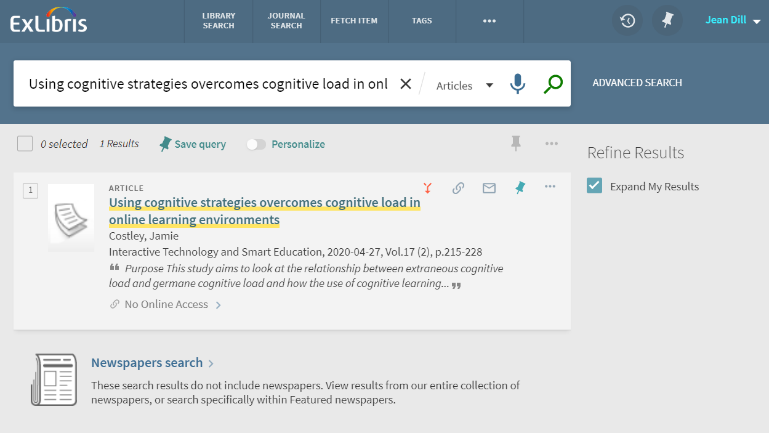 29
Activate the collection/portfolio, confirm the coverage dates
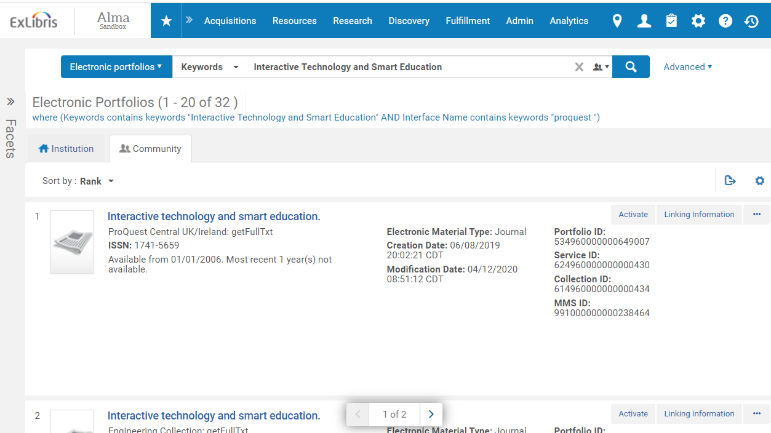 30
Expanded search doesn’t includes the article either
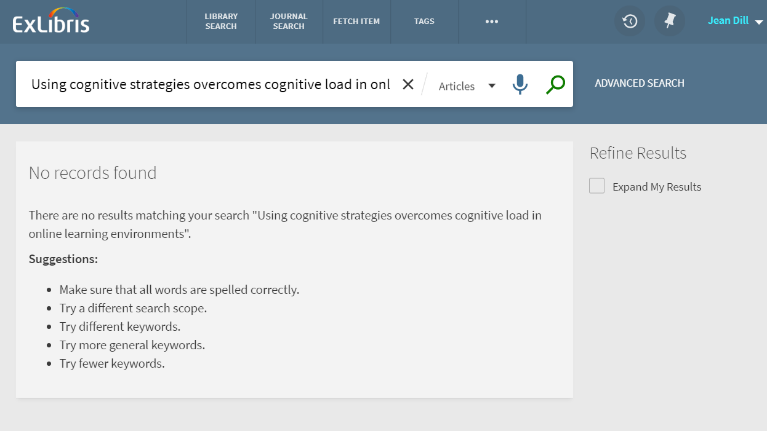 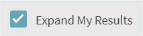 31
It’s active in CDI and Alma, why can’t I see it yet in the discovery system?
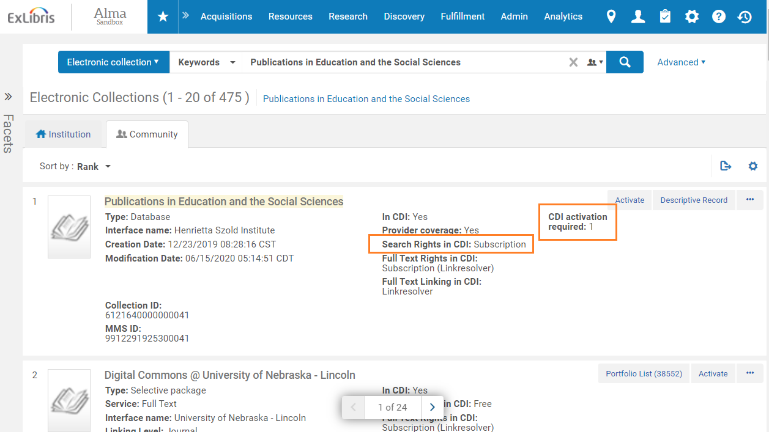 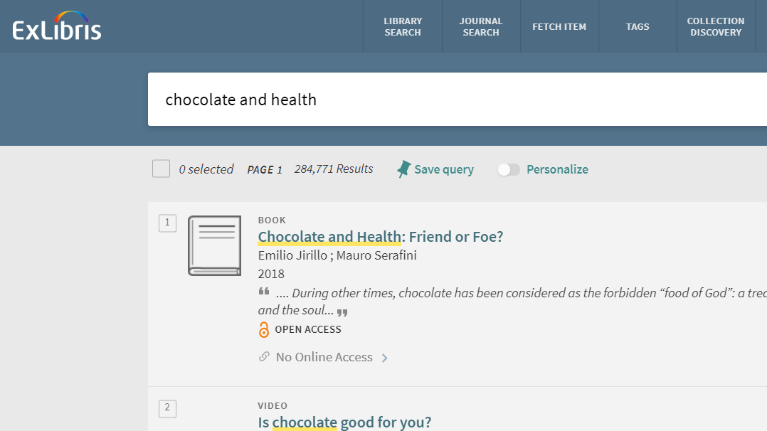 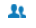 32
The EasyActive Collections List in the Knowledge Center
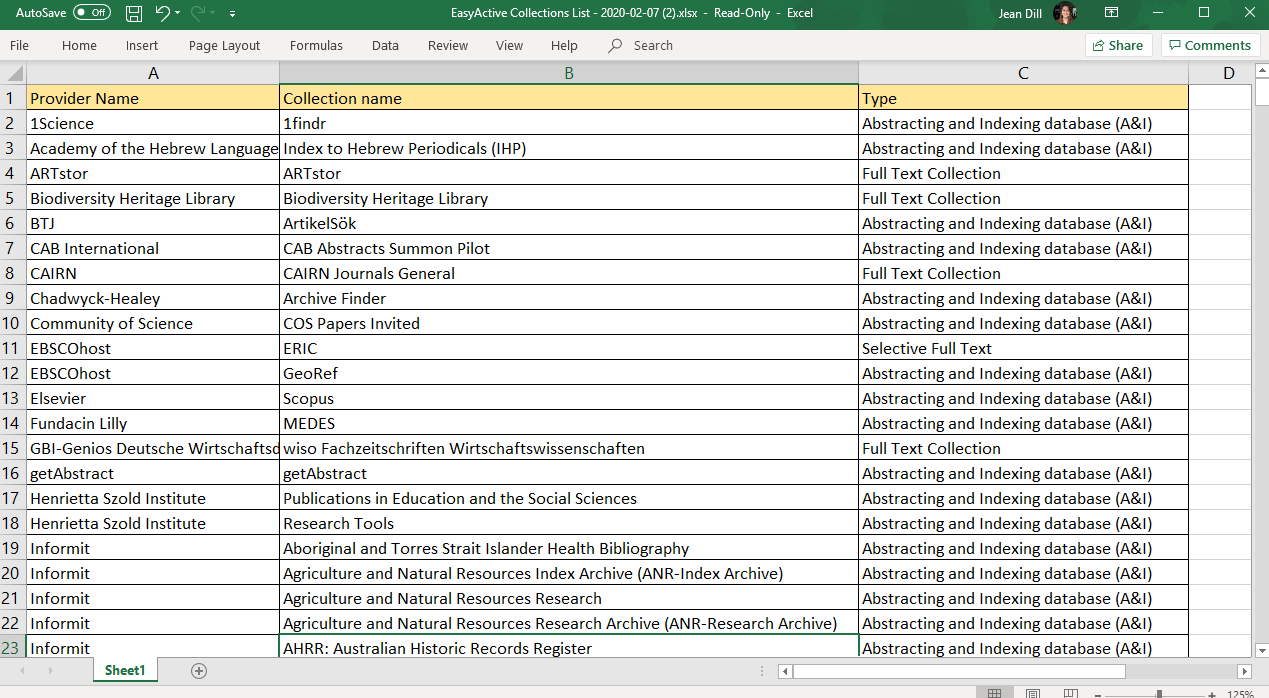 EasyActive Collections List
33
When I click on the full text link, I’m getting prompted to log in
34
In Alma: check the service level proxy
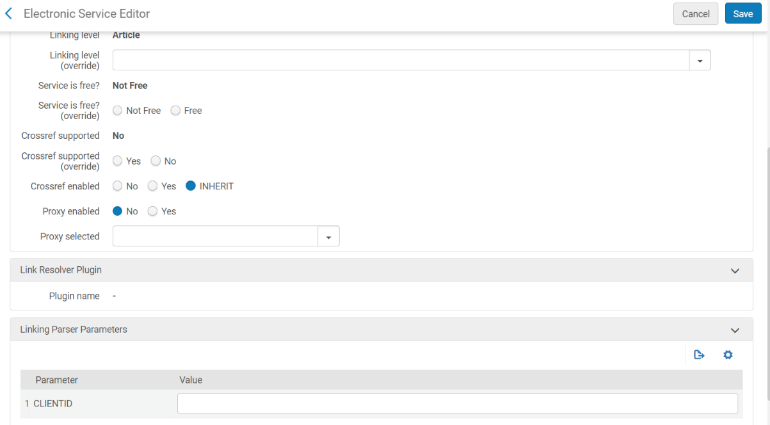 35
In Alma: check the linking parameters
36
Thank you!
Knowledge Center Resources
Central Discovery Index (documentation and training)
38